[Speaker Notes: Heeft de werkelijkheid een extra gloed?]
[Speaker Notes: Niet alleen het buitenleven, ook je werk, je studie.]
Sacramenten: hoe werken ze?
Zit de kracht in het sacrament zelf of in de belofte van God die om gelovig aannemen vraagt?
Sacramenten: hoe werken ze?
Zit de kracht in het sacrament zelf of in de belofte van God die om gelovig aannemen vraagt?
Verschuiving:
God werkt    Ik verleen er een betekenis aan.
Heilig, heilig, heilig.
Heel de aarde is vervuld van zijn majesteit!
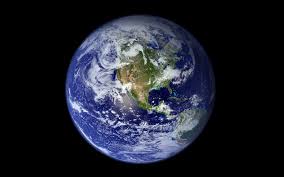 1 Timotheüs 4:4-5
Huwelijk en eten en drinken worden geheiligd door Gods woord en ons gebed
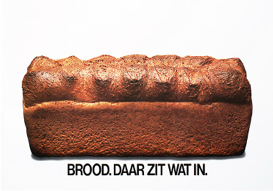 [Speaker Notes: Niet: weg uit de wereld. 
Maar: betrek de wereld opnieuw op de schepper.
God doet dat door zijn woord, belofte, aanspraak.
Wij doen dat door het zo te onvangen in gebed.]
Twee of zeven sacramenten?
Twee sacramenten
Als kristallisatiepunten in een wereld die vol is van Gods glorie.
(Hoe) werkt God in jouw leven via de sacramenten?

Wat denk je van sacramenten en placebo-effect?

Van welke middelen maakt God nog meer gebruik om je met Christus te verbinden?